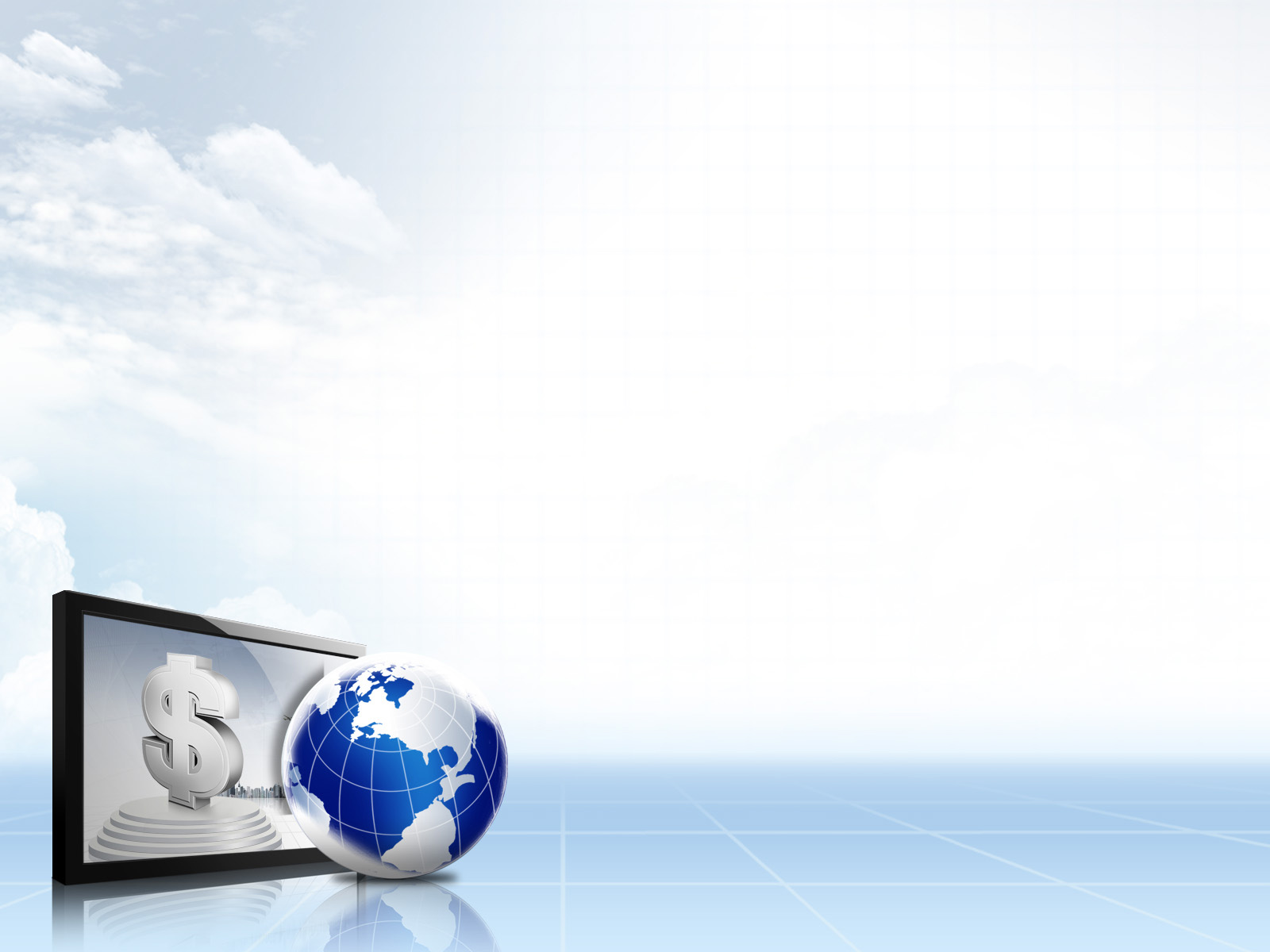 ВОЗМОЖНОСТИ РАБОТЫ ПЕДАГОГА-ПСИХОЛОГА С РОДИТЕЛЯМИ ОБУЧАЮЩИХСЯ В ЦИФРОВОМ ФОРМАТЕавтор: педагог-психолог Гаранина Ирина Алексеевна
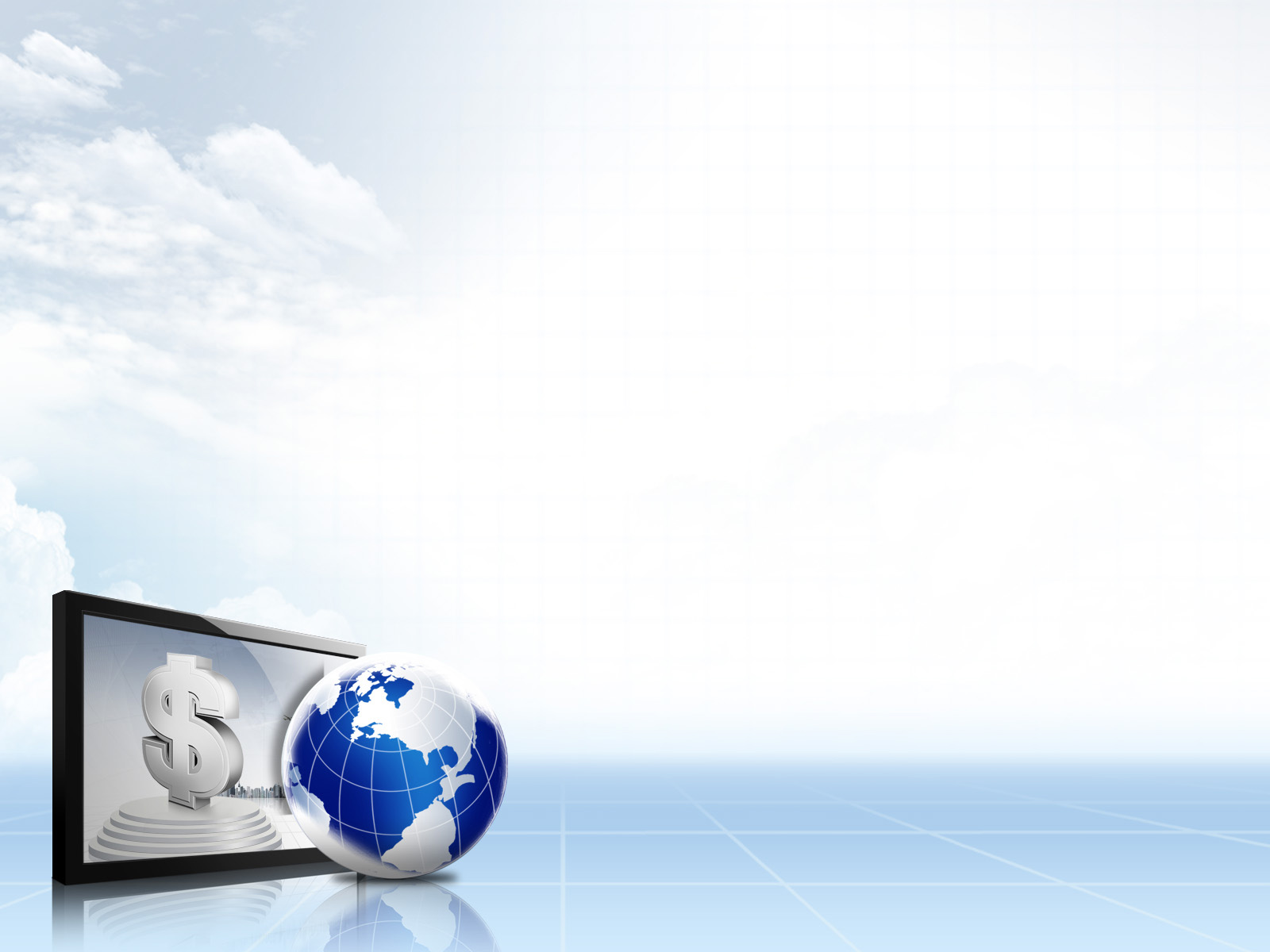 Одним из важнейших информационно-коммуникационных ресурсов взаимодействия  педагогов и родителей является сайт школы, где оперативно размещается информация по всем направлениям деятельности учреждения.
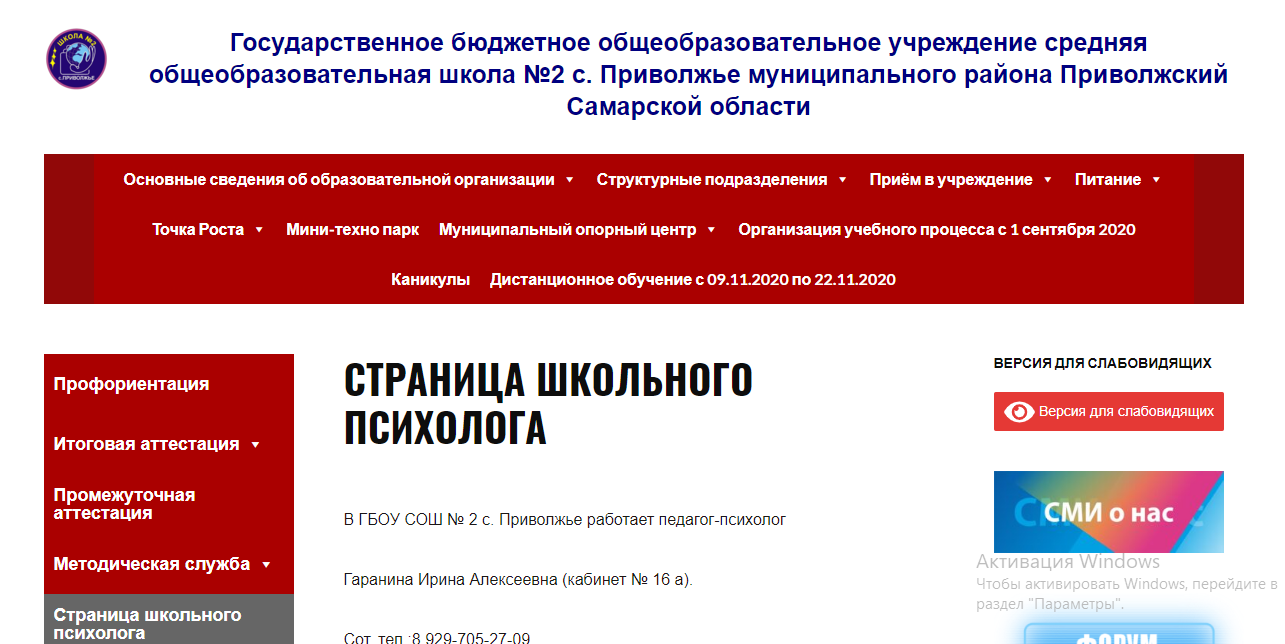 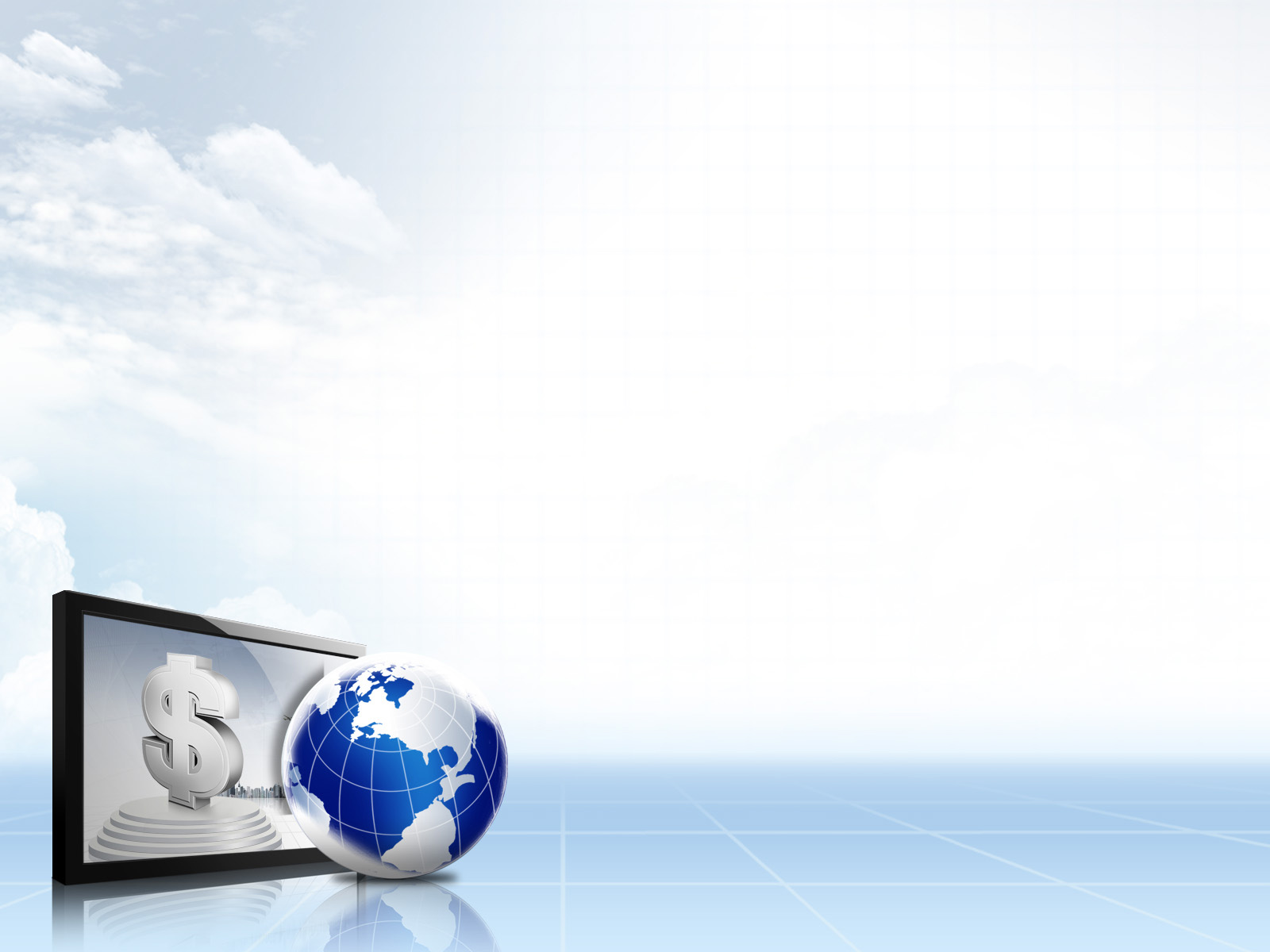 Помимо сайта при организации дистанционного взаимодействия с родителями педагог-психолог пользуется таким инструментом, как социальные сети - создание закрытых групп в «ВКонтакте», размещение информации для общего доступа, индивидуальная переписка с обучающимися и родителями по интересующим вопросам (индивидуальные консультации).
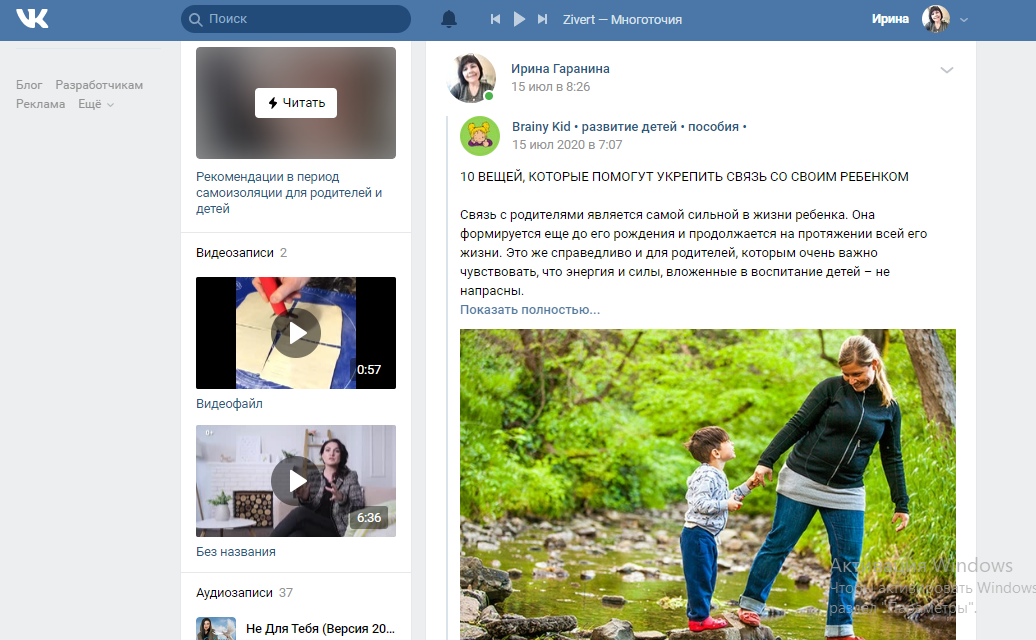 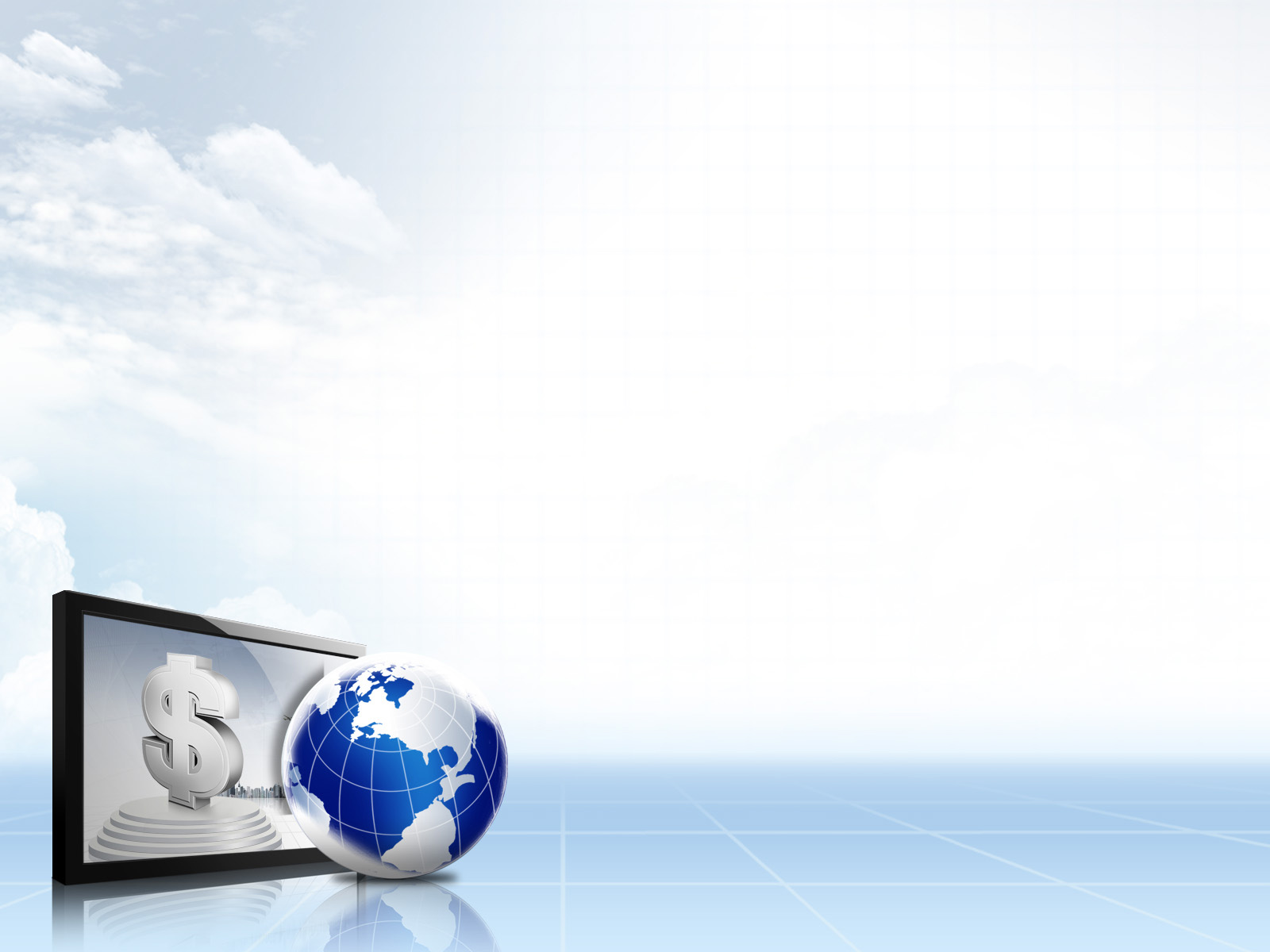 В последнее время с целью обсуждения и оперативного решения вопросов по разным направлениям учебной и воспитательной работы педагоги и родители многих учреждений образования стали пользоваться возможностями мобильных приложений «Viber» и «WhatsApp», которые позволяют оперативно взаимодействовать с учащимися и их родителями по решению текущих вопросов жизни класса.
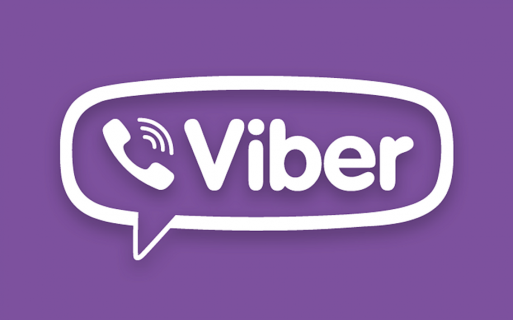 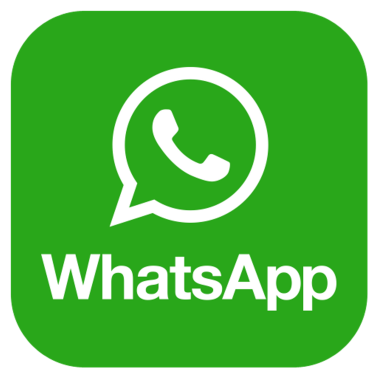 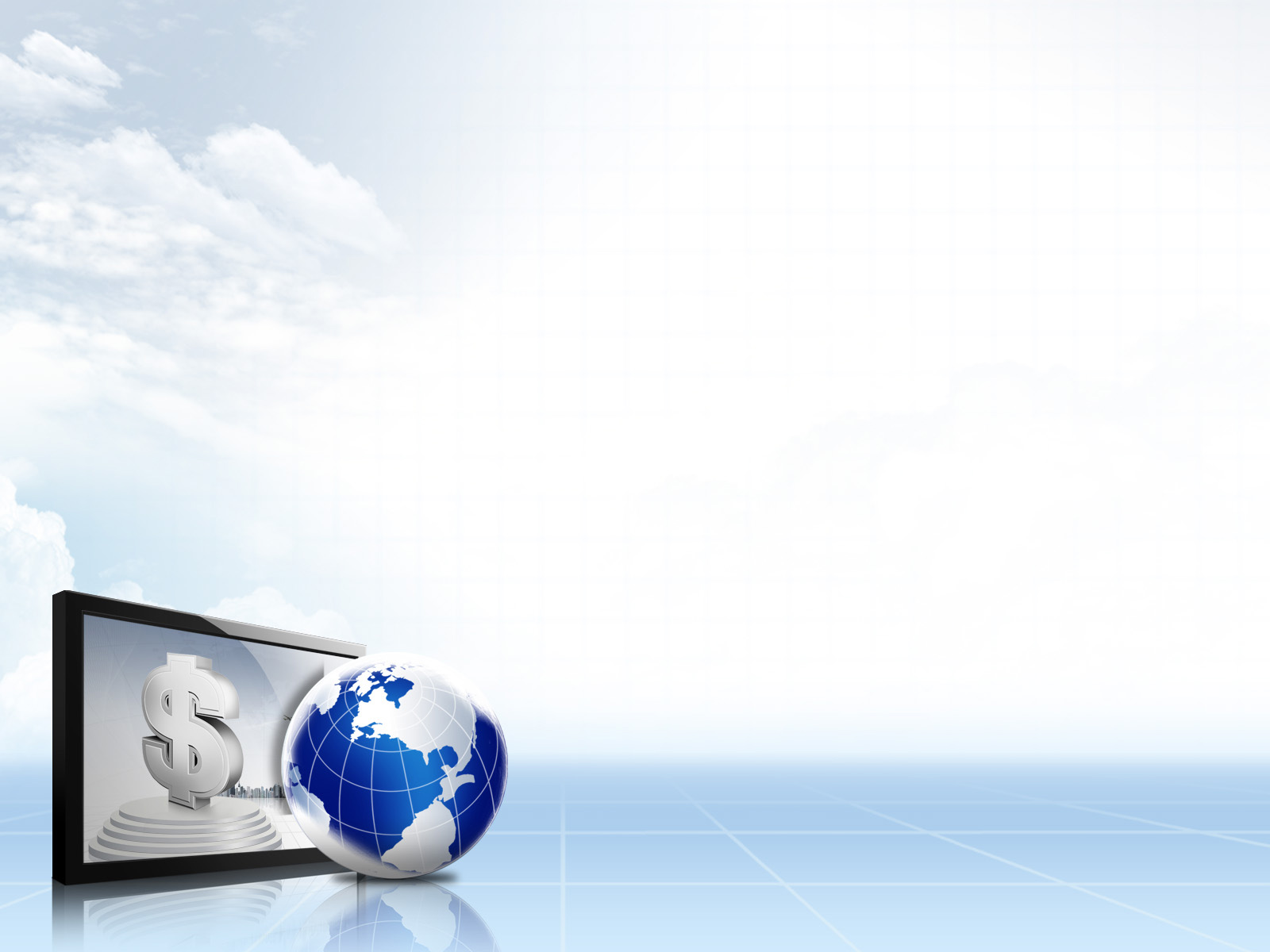 Самым, на мой взгляд, эффективным способом общения с родителями является проведение  онлайн - собраний для родителей на электронной платформе ZOOM.
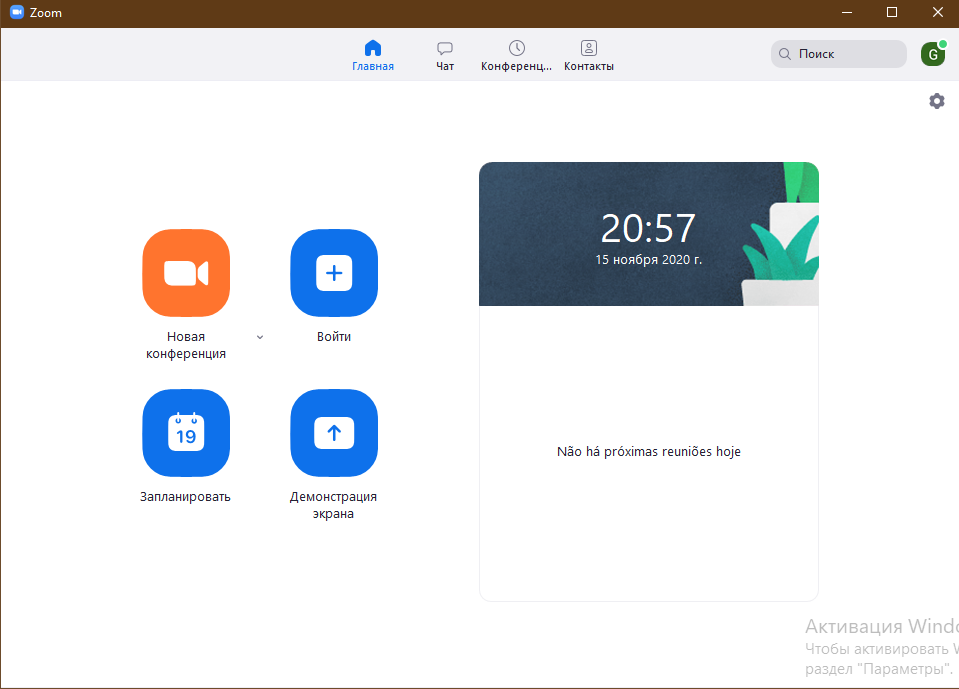 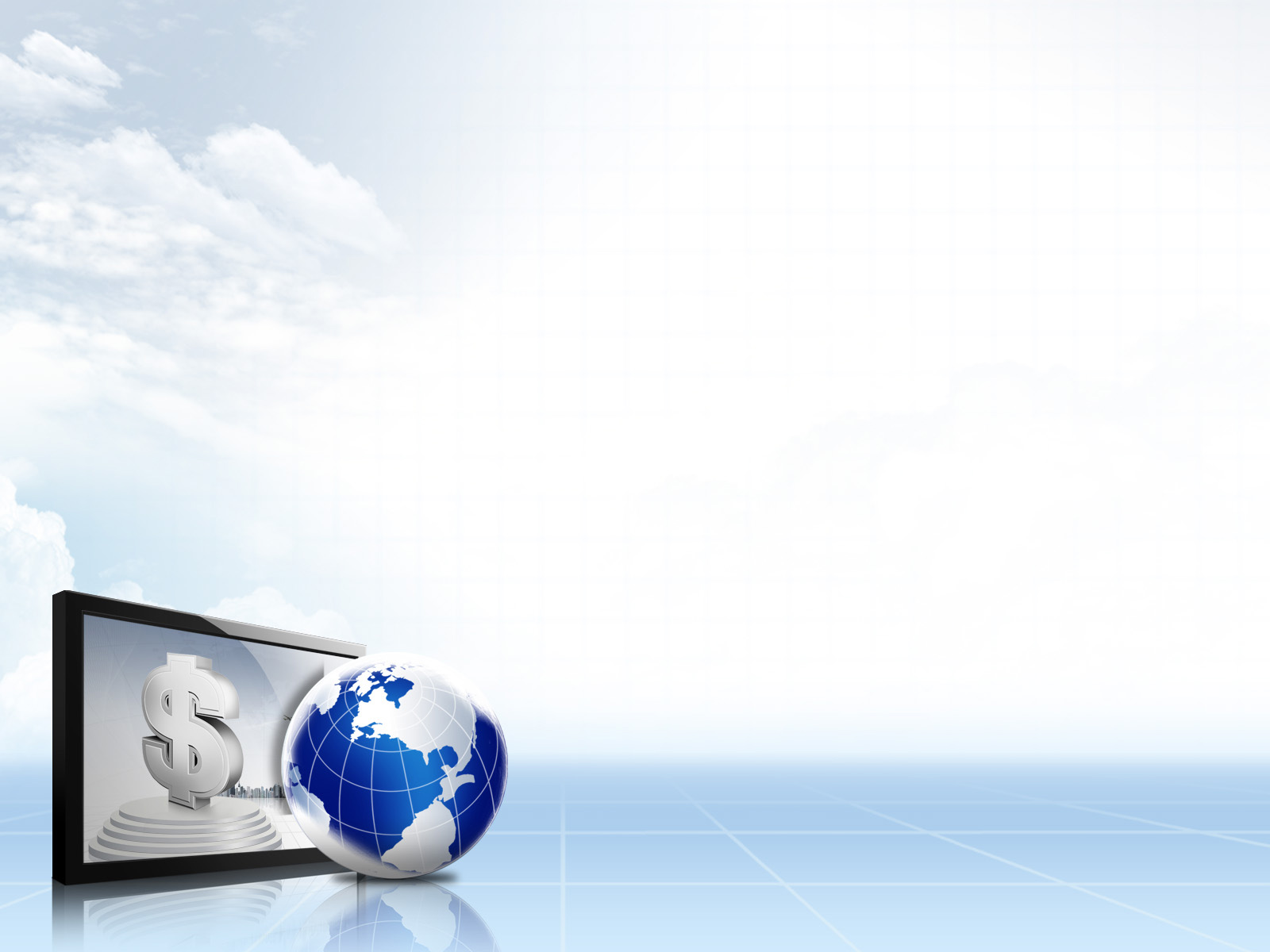 Такой способ очень удобен для проведения собраний с большим количеством участников. Эта форма общения сокращает временные затраты, на проведение таких собраний не нужны какие-то специальные приспособления, достаточно всего лишь наушников и веб - камеры.
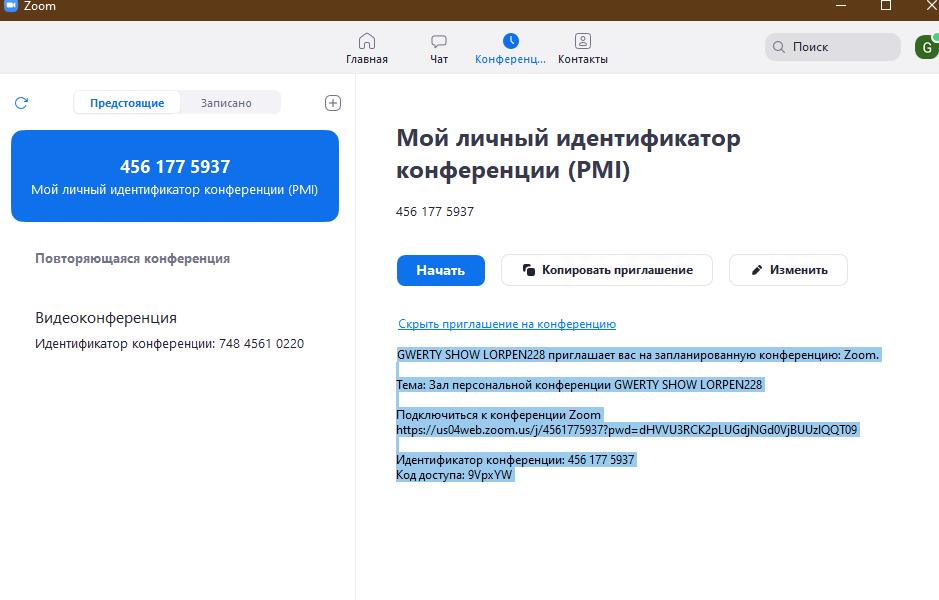 Родителям заранее высылается ссылка, логин и пароль.
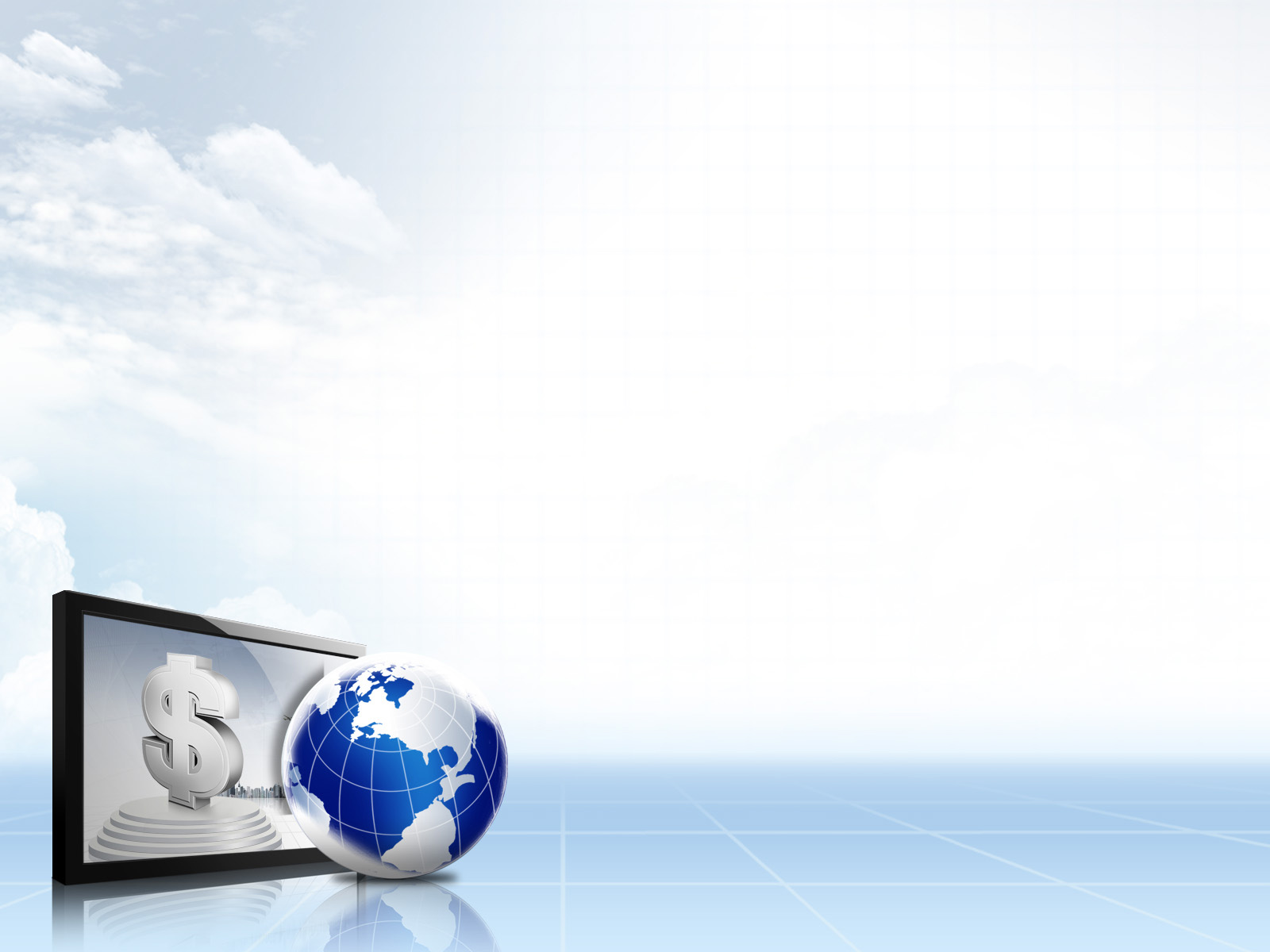 С помощью функции «демонстрация экрана»  транслируется любой материал, который необходимо донести до родителей. Поскольку визуальное предъявление материала намного эффективнее словесного, функция «демонстрации экрана» это очень эффективное взаимодействие.
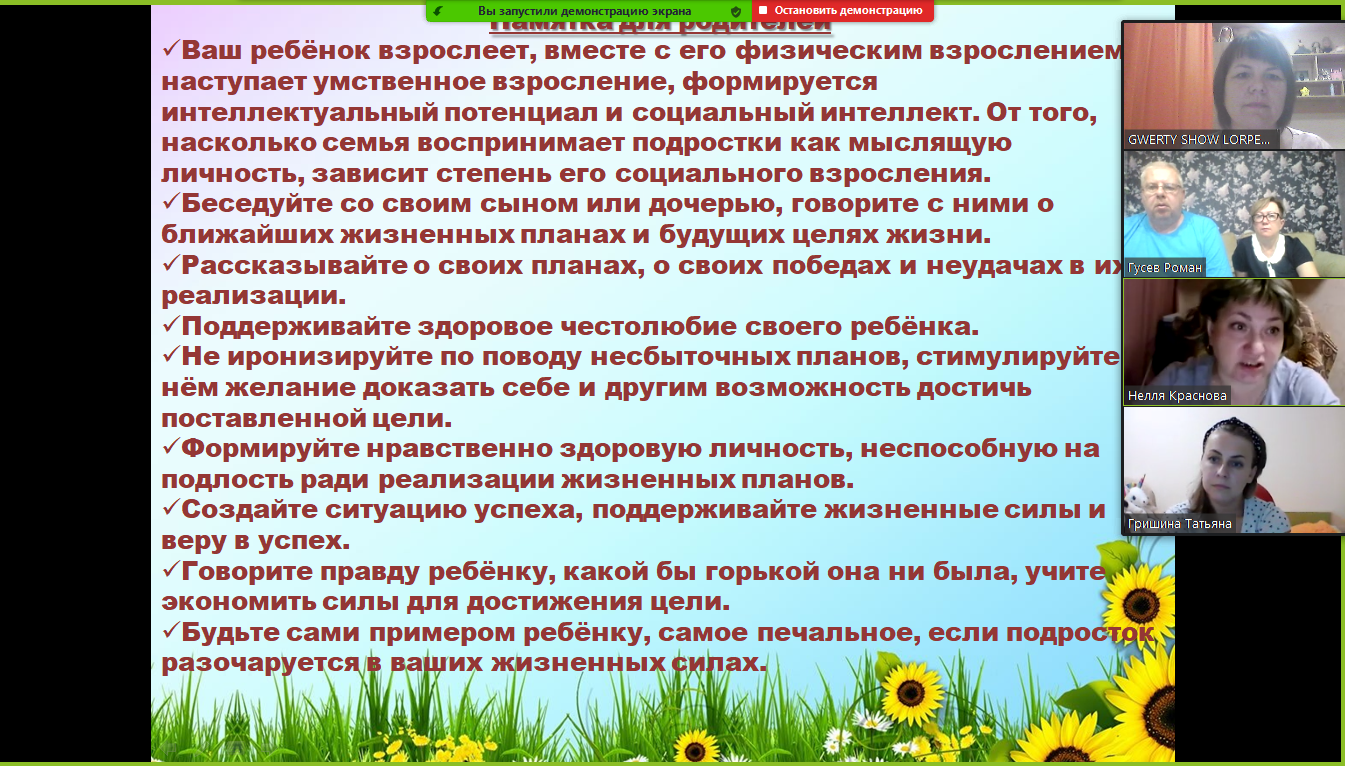 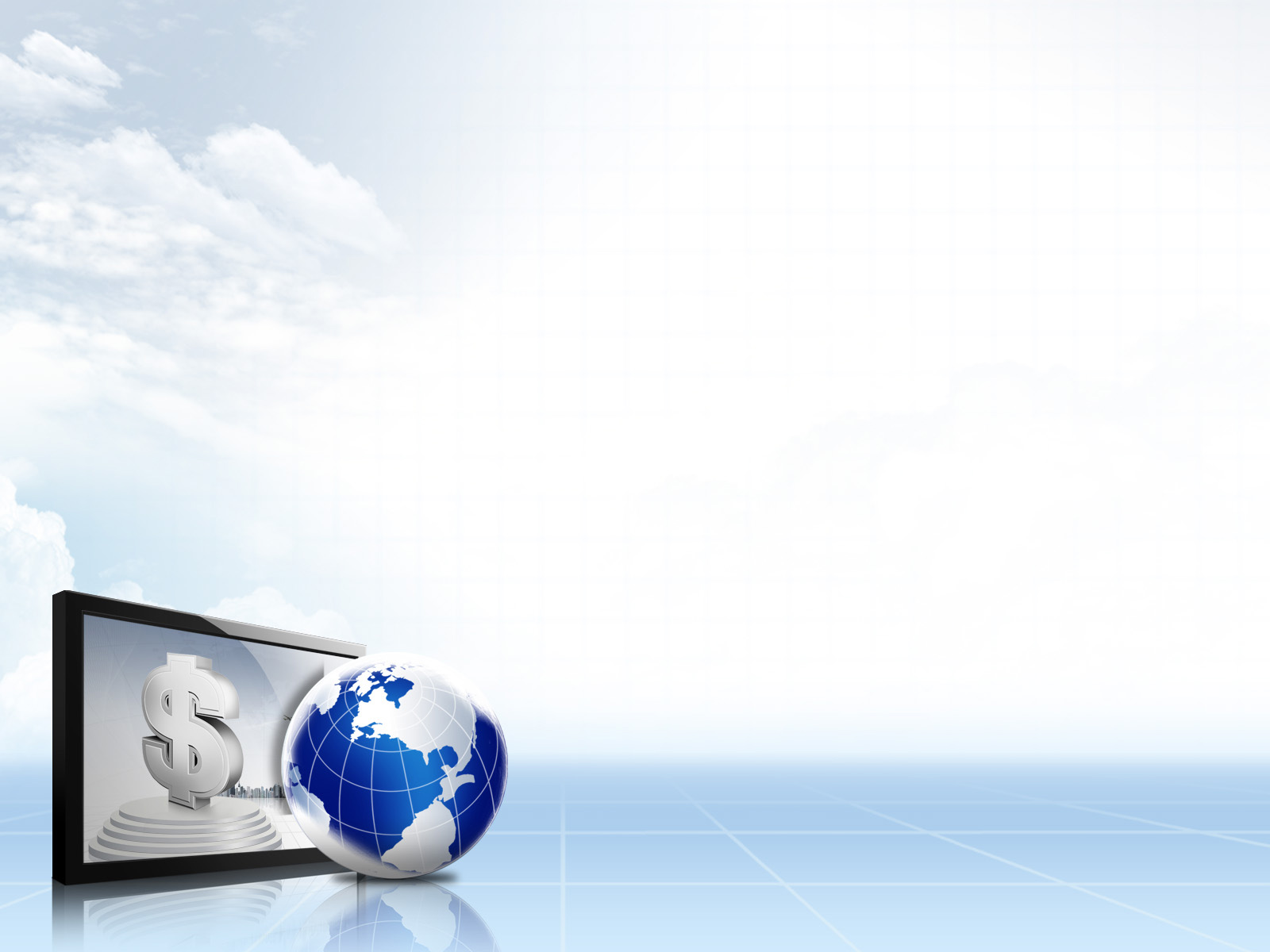 Во время сеанса связи по ZOOM родители могут задавать вопросы устно (с помощью микрофона и веб-камеры) или в письменном виде (с помощью чата). Также, во время проведения собрания можно проводить различные опросы с помощью сервиса Straw Poll.
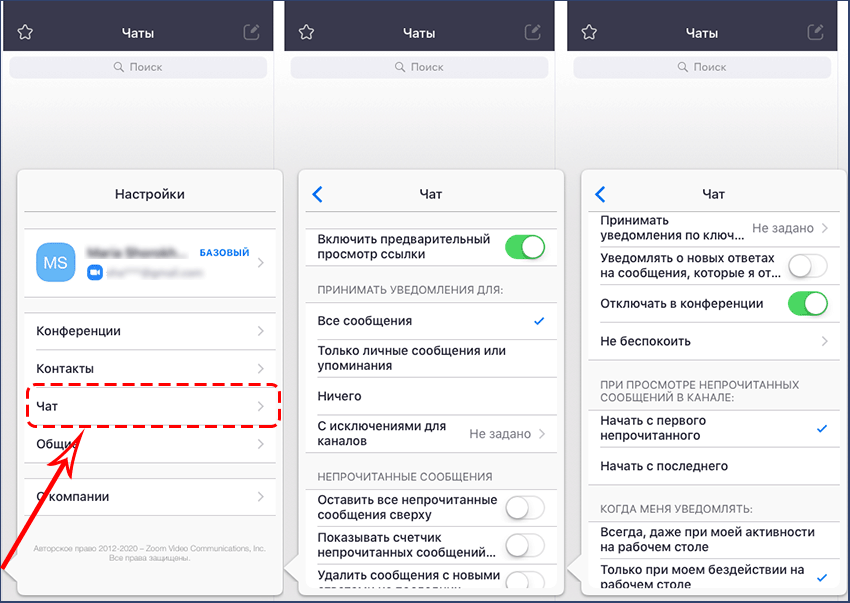 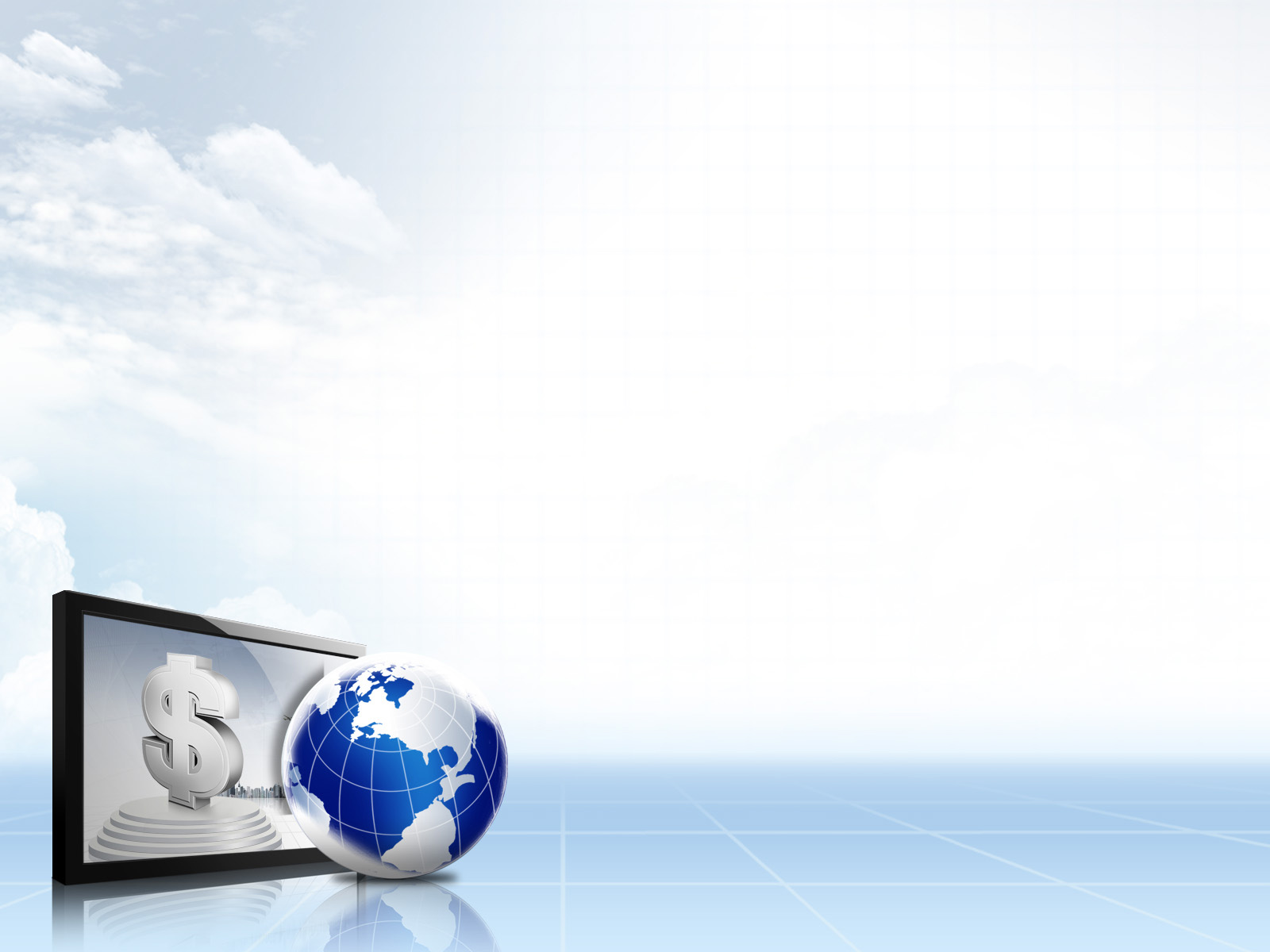 Сервис опроса
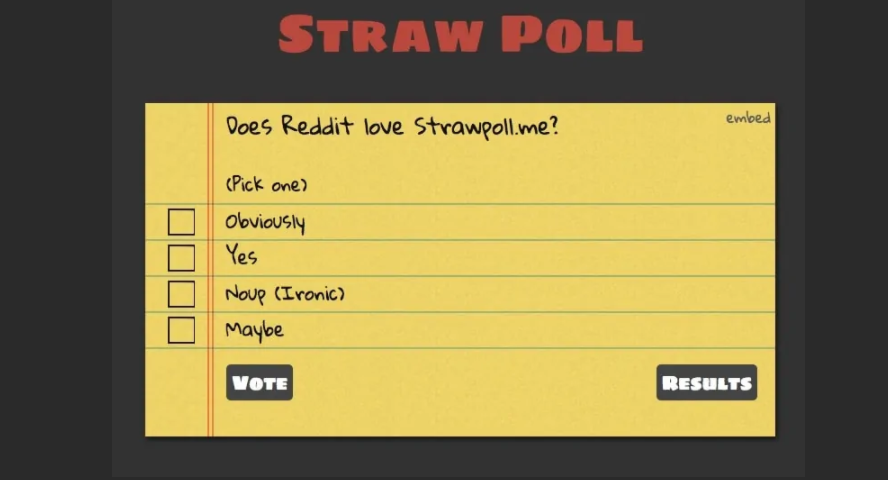 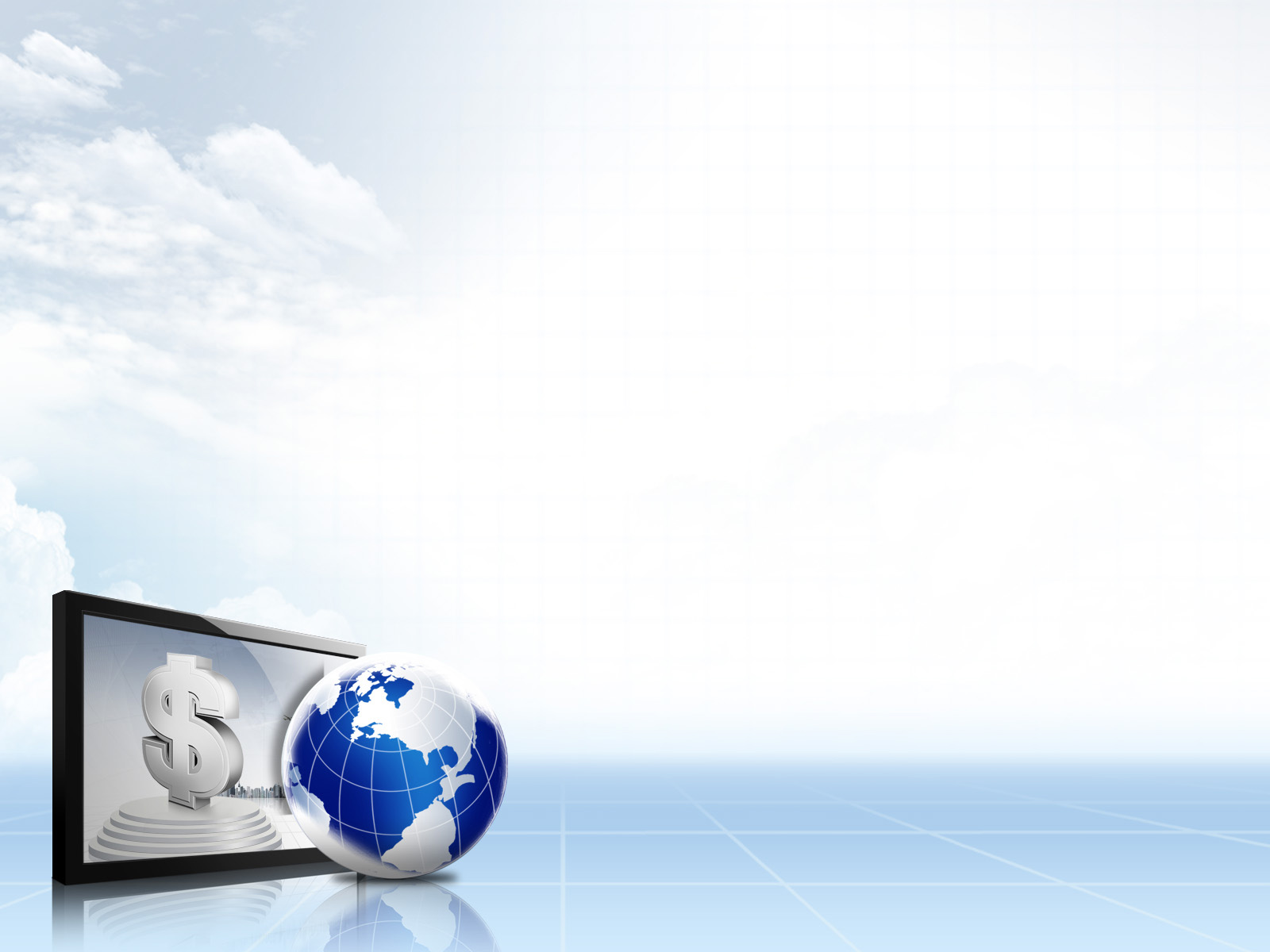 Такие формы взаимодействия с родителями помогают выстраивать партнерское взаимодействие с родителями (законными представителями) для решения образовательных задач, использовать методы и средства для их психолого-педагогического просвещения и благотворно влияют на результаты образовательного процесса в целом.
При использовании этих и многих других факторов информатизации работы педагога с родителями и учащимися надо учитывать, что одним из самых главных следствий такого взаимодействия является качественное образование и воспитание детей.
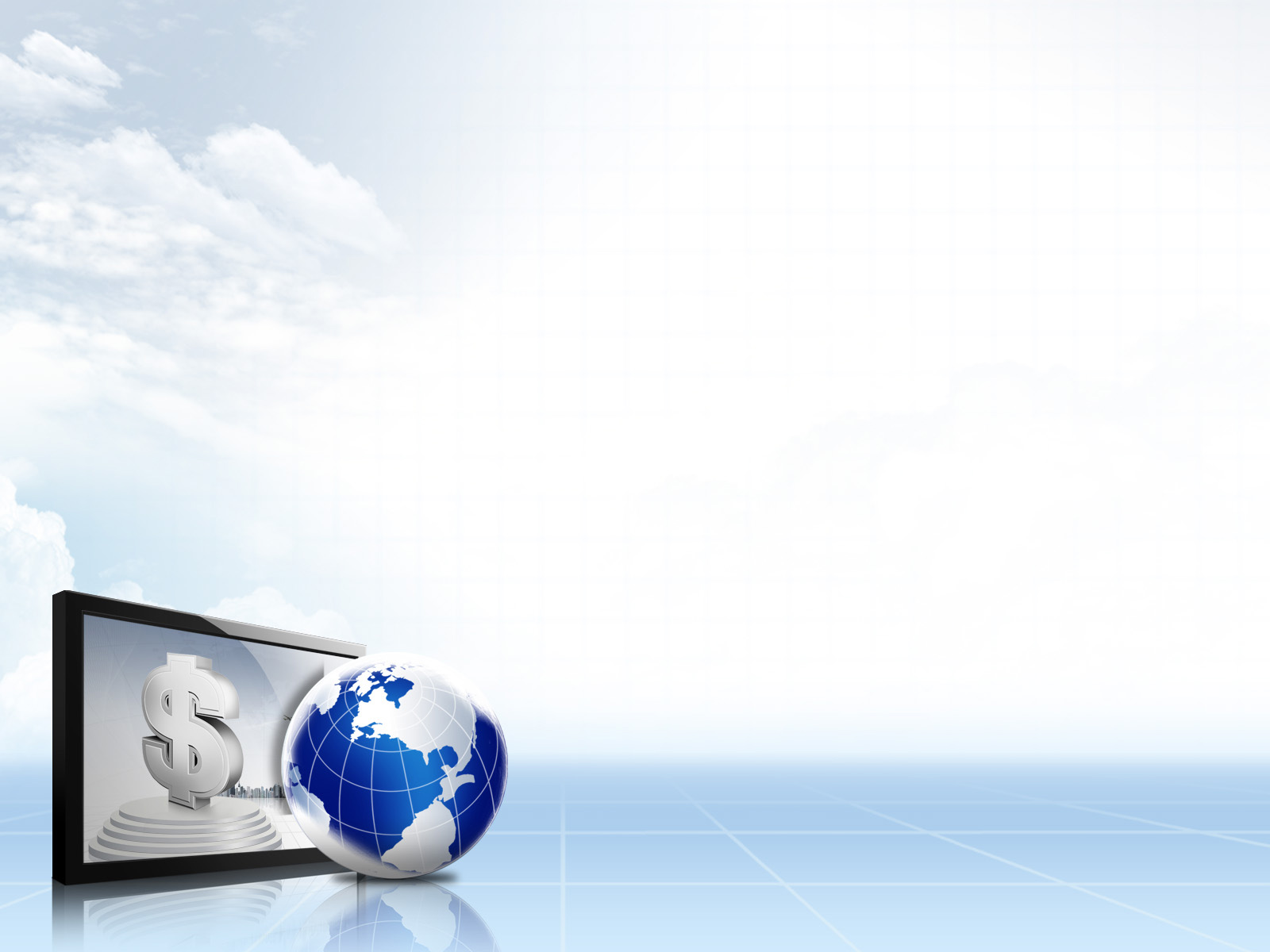 Презентация закончена,
 
Всем удачного дня!